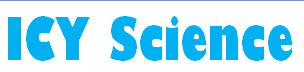 #3
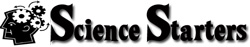 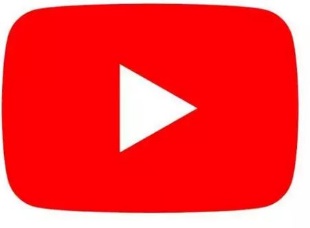 Watch the VIDEO to help you answer these questions.
1. What type of hydrant would be used in our area? A. Wet barrel	     B. Dry barrel	       C. Underground
2. What happens to water when it freezes?A.  It gets smaller	         B. It gets larger	        C. It does not change

3. What is the frost line?A.  A line on your windshield where ice accumulates.B. Depth underground where the ground does not freeze.C. Degree of latitude where the United States typically does not experience freezing temperatures.

Think About It:  How deep are fence posts beneath the ground in our area?  Why?
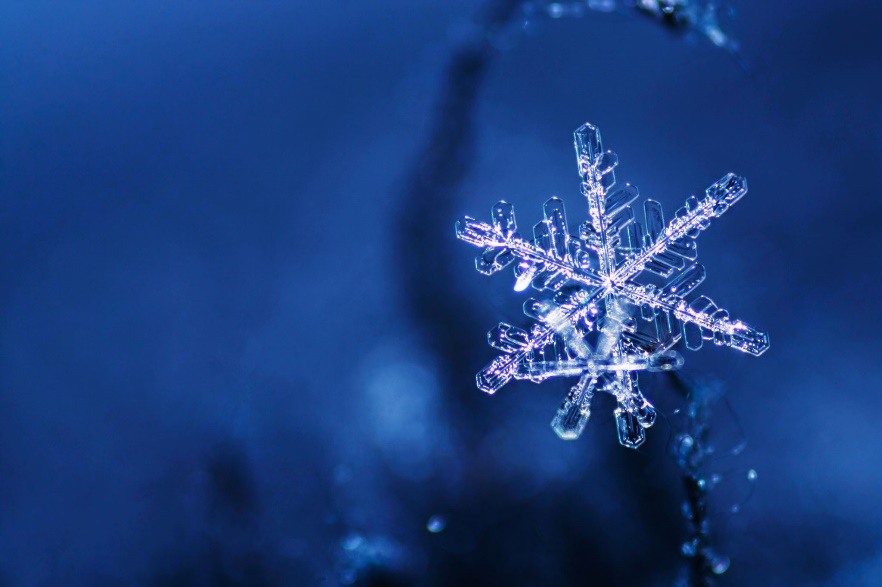 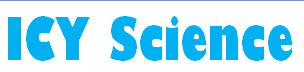 #3
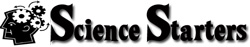 The answers are …
1. What type of hydrant would be used in our area? A. Wet barrel	     B. Dry barrel	       C. Underground
2. What happens to water when it freezes?A.  It gets smaller	         B. It gets larger	        C. It does not change

3. What is the frost line?A.  A line on your windshield where ice accumulates.B. Depth underground where the ground does not freeze.C. Degree of latitude where the United States typically does not experience freezing temperatures.

Think About It:  How deep are fence posts beneath the ground in our area?  Why?
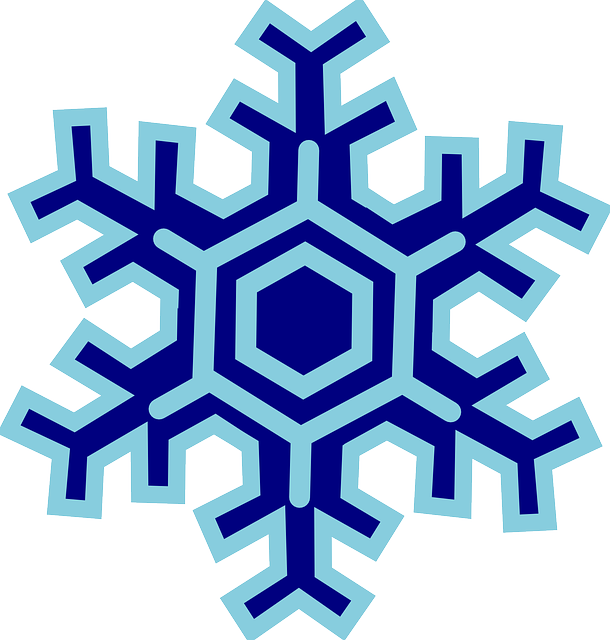